Designing and Deploying Internet-Scale Services
James Hamilton, Architect
Windows Live Platform Services
JamesRH@microsoft.com
http://research.microsoft.com/~jamesrh
Agenda
Overview
Recovery-oriented computing
Overall application design
Operational issues
Summary
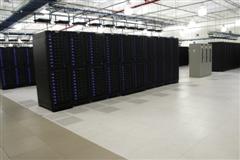 Motivation
System-to-admin ratio indicator of admin costs
Tracking total ops costs often gamed
Outsourcing halves ops costs without addressing real issues
Inefficient properties: 2:1
Average property: 150:1 (enterprises typically in the 70 to 140 range)
Best services over 2,000:1
80% of ops issues from design and development
Poorly written applications are difficult to automate
Focus on reducing ops costs in early development
What does operations do?
Source: Deepak Patil, GFS (8/14/2006)
51% is deployment & incident management (known resolution)

Teams: Messenger, Contacts and Storage, OSSG, and business unit IT services
[Speaker Notes: Problem Engineering:  The work that is created generally from analysis of recurring problems or work items that require more than just a routine set of steps to correct.  For example, if we have a wide spread problem that is happening across the site, and it requires a substantial amount of time to investigate and work on and drive to resolution, then that could be considered problem engineering. 
 Incident Management:  Incidents are when something happens and there is a known resolution path. For example, a hardware failure on a machine is an incident.  Generally, our Tier 1 group (Operations Center) is the group that handles Incidents. 
 Site Management: embodies the work we do on a day to day basis that is required to run the site.  For example, distribution of load, some types of monitoring, reviewing and changing backup and recovery strategies…. It is not facilities related (Our teams don't get involved in that).  
 Requests:  We get quite a bit of work from partners and product groups, usually in the form of data requests and analysis.  That is RQ.  It is not based on some event or problem that has occurred.  It could be something like getting statistics from the site to report on.]
ROC design pattern
Recover-oriented computing (ROC)
Assume software & hardware will fail frequently & unpredictably
Heavily instrument applications to detect failures
Bohr bug: Repeatable functional software issue (functional bugs); should be rare in production
Heisenbug: Software issue that only occurs in unusual cross-request timing issues or the pattern of long sequences of independent operations; some found only in production
Bohr Bug
Urgent Alert
App
Heisenbug
Probation (no action)
Reboot
Failure
Re-image
Failure
Remove
Failure
Machine out of rotation and power down
Set LCD/LED to "needs service"
Overall application design
Single-box deployment
Development and testing in full environment
Quick service health check
Zero trust of underlying components
Pod or cluster independence
Implement & test ops tools and utilities
Simplicity throughout
Partition & version everything
Design for auto-mgmt & provisioning
Support for geo-distribution
Auto-provisioning & auto-installation mandatory
Manage "service role" rather than servers
Multi-system failures are common
Limit automation range of action
Never rely on local, non-replicated persistent state
Don't worry about clean shutdown
Often won't get it & need this path tested
Explicitly install everything and then verify
Force fail all services and components regularly
Application rollback supported & tested before deployment
Design for incremental release
Incrementally release with schema changes?
Old code must run against new schema, or
Two-phase process (avoid if possible)
Update code to support both, commit changes, and then upgrade schema
Incrementally release with user experience (UX) changes?
Separate UX from infrastructure
Ensure old UX works with new infrastructure
Deploy infrastructure incrementally
On success, bring a small beta population onto new UX
On continued success, announce new UX and set a date to roll out
Client-side code?
Ensure old and new clients can both run against new infrastructure
Graceful degradation & admission control
No amount of "head room" is sufficient
Even at 25% to 50% hardware utilization, spikes will exceed 100%
Prevent overload through admission control
Graceful degradation prior to admission control
Find less resource-intensive modes to provide degraded services
Related concept: Metered rate-of-service admission
Service login typically more expensive than steady state
Allow a single or small number of users in when restarting a service after failure
Summary
Reduced operations costs & improved reliability through automation
Full automation dependent upon partitioning & redundancy
Each human administrative interaction is opportunity for error
Design for failure in all components & test frequently
Rollback & deep monitoring allows safe production testing
More Information
Designing and Deploying Internet-Scale Services Paper:
http://research.microsoft.com/~jamesrh
Autopilot: Automatic Data Center Operation
http://research.microsoft.com/users/misard/papers/osr2007.pdf
 Recovery Oriented Computing
http://roc.cs.berkeley.edu/
http://www.cs.berkeley.edu/~pattrsn/talks/HPCAkeynote.ppt
http://www.sciam.com/article.cfm?articleID=000DAA41-3B4E-1EB7-BDC0809EC588EEDF
 These Slides:
http://research.microsoft.com/~jamesrh